Medical Device Survey 2020Data from all members (end 2020)
Team-NB-MD-Survey-2020
1
Medical Device Survey 2020
Valid certificates at end of 2020
Team-NB-MD-Survey-2020
2
Medical Device Survey 2020
Valid CE certificates issued from 2010 to 2020
Team-NB-MD-Survey-2020
3
Medical Device Survey 2020
Distribution between different directives
Team-NB-MD-Survey-2020
4
Medical Device Survey 2020
Distribution between different conformity assessment modules under AIMDD
Team-NB-MD-Survey-2020
5
Medical Device Survey 2020
Distribution between different conformity assessment modules under MDD
Team-NB-MD-Survey-2020
6
Medical Device Survey 2020
Distribution between different conformity assessment modules under IVDD
Team-NB-MD-Survey-2020
7
Medical Device Survey 2020
New certificates issued in 2020
Team-NB-MD-Survey-2020
8
Medical Device Survey 2020
New CE certificates issued from 2010 to 2020
Team-NB-MD-Survey-2020
9
Medical Device Survey 2020
Distribution between different directives in 2020
Team-NB-MD-Survey-2020
10
Medical Device Survey 2020
Distribution between different conformity assessment modules under AIMDD  in 2020
Team-NB-MD-Survey-2020
11
Medical Device Survey 2020
Distribution between different conformity assessment modules under MDD  in 2020
Team-NB-MD-Survey-2020
12
Medical Device Survey 2020
Distribution between different conformity assessment modules under IVDD  in 2020
Team-NB-MD-Survey-2020
13
Medical Device Survey 2020
Valid certificates against ISO 13485
Team-NB-MD-Survey-2020
14
Medical Device Survey 2020
Valid certificates against ISO 13485 
from 2010 to 2020 :
Team-NB-MD-Survey-2020
15
Medical Device Survey 2020
Number of certificates withdrawn in 2020
Team-NB-MD-Survey-2020
16
Medical Device Survey 2020
Number of certificates withdrawn
from 2010 to 2020
Team-NB-MD-Survey-2020
17
Medical Device Survey 2020
Certification holders
Team-NB-MD-Survey-2020
18
Medical Device Survey 2020
Staff in 2019 (full time equivalent in MD sector)
Team-NB-MD-Survey-2020
19
Medical Device Survey 2020
Total Personnel in 2020 (staff – subcontractors full time equivalent in MD sector) - by NBs size
Team-NB-MD-Survey-2020
20
Medical Device Survey 2020
Staff (Full Time Equivalent in MD sector): 
from 2010 to 2020 :
Team-NB-MD-Survey-2020
21
Medical Device Survey 2020
Expiring AIMD + MDD certificates
Team-NB-MD-Survey-2020
22
Medical Device Survey 2020
IVDD expiring certificates + new IVDR requests
Team-NB-MD-Survey-2020
23
Medical Device Survey 2020
Expiring AIMD + MDD certificates evolution between September and December 2020
Source: Sept survey: CIRCABC with 29 responses – all NBs
Team-NB-MD-Survey-2020
24
Medical Device Survey 2020
Certificates evolution
Team-NB-MD-Survey-2020
25
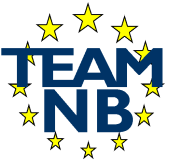 Members
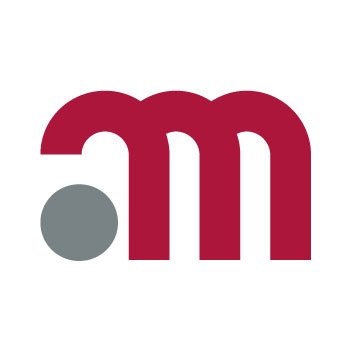 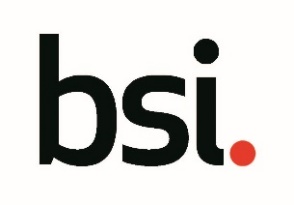 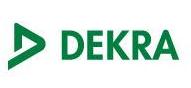 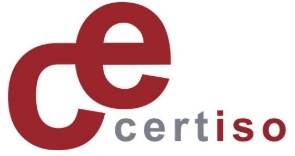 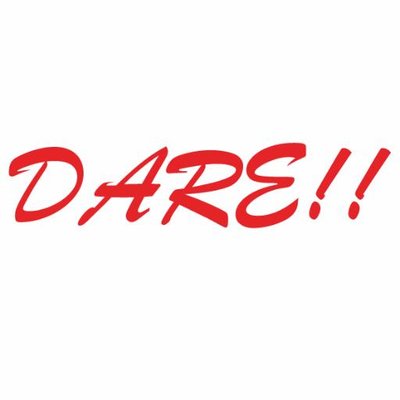 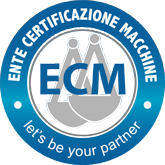 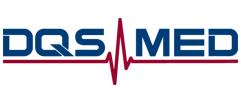 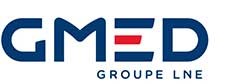 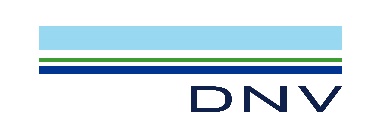 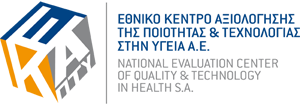 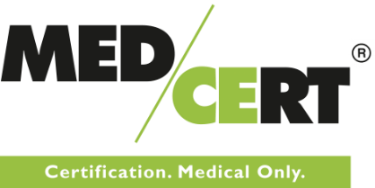 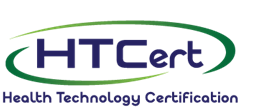 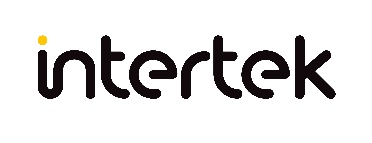 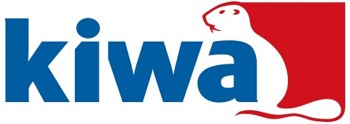 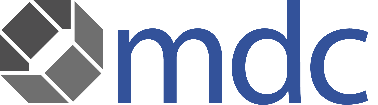 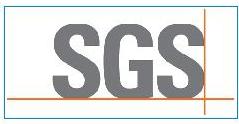 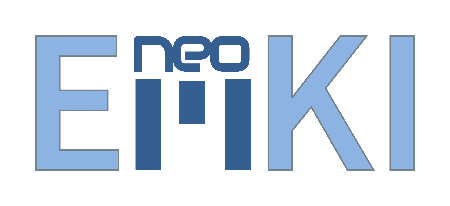 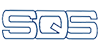 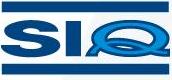 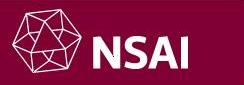 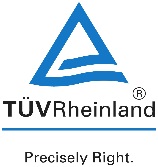 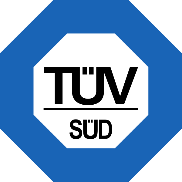 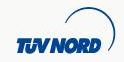 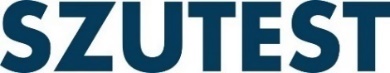 Team-NB-MD-Survey-2020
26